Prime numbers, Greatest Common Factor, & Least Common Multiple
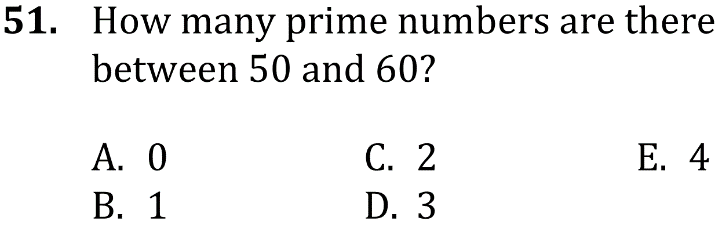 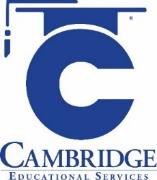 Show familiarity with primes, greatest common factor, least common factor, least common multiple, and working with numerical factors. Level: Intermediate Skill Group Prime Numbers, GCF, LCM and Factors
Show familiarity with primes, greatest common factor, least common factor, least common multiple, and working with numerical factors. Level: Intermediate Skill Group Number and Quantity
Prime numbers, Greatest Common Factor, & Least Common Multiple
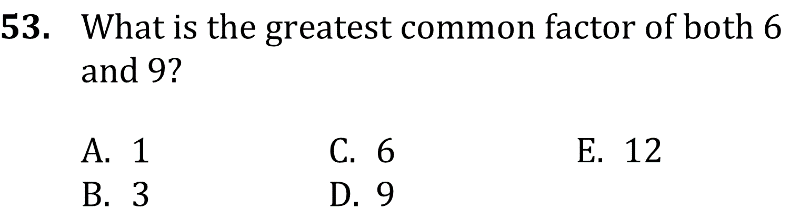 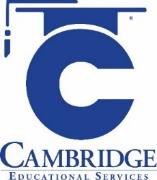 Show familiarity with primes, greatest common factor, least common factor, least common multiple, and working with numerical factors. Level: Intermediate Skill Group Number and Quantity
Prime numbers, Greatest Common Factor, & Least Common Multiple
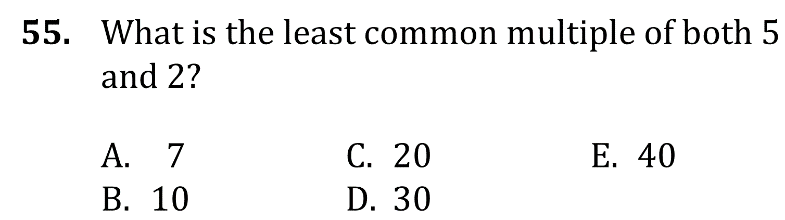 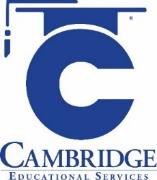 Show familiarity with primes, greatest common factor, least common factor, least common multiple, and working with numerical factors. Level: Intermediate Skill Group Number and Quantity
Prime numbers, Greatest Common Factor, & Least Common Multiple
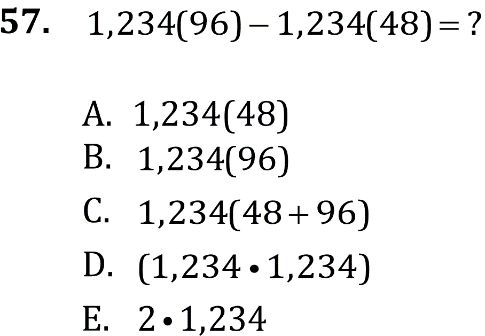 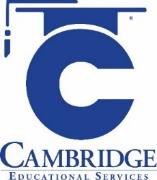 Show familiarity with primes, greatest common factor, least common factor, least common multiple, and working with numerical factors. Level: Intermediate Skill Group Number and Quantity
Prime numbers, Greatest Common Factor, & Least Common Multiple
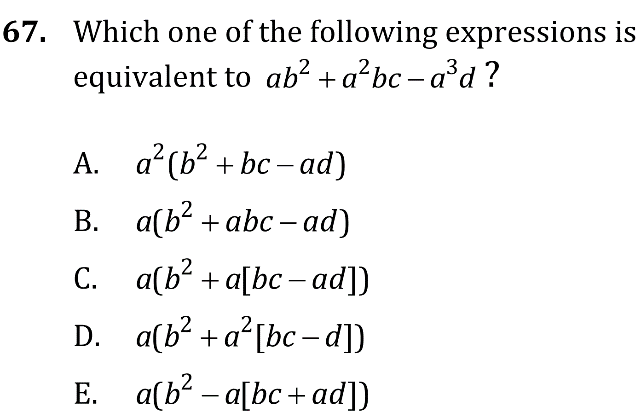 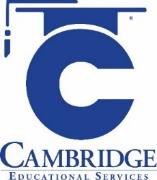 Show familiarity with primes, greatest common factor, least common factor, least common multiple, and working with numerical factors. Level: Intermediate Skill Group Prime Numbers, GCF, LCM and Factors
Prime numbers, Greatest Common Factor, & Least Common Multiple
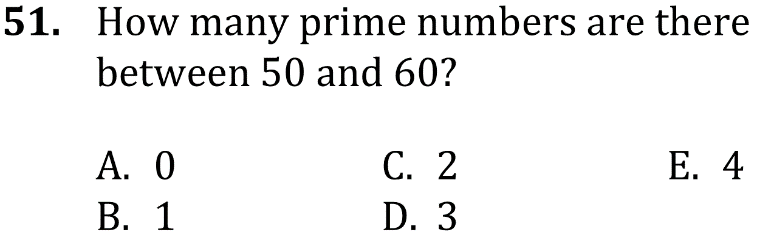 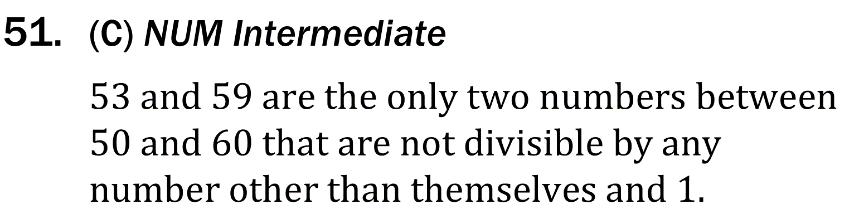 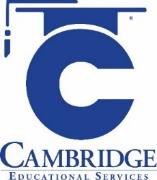 Show familiarity with primes, greatest common factor, least common factor, least common multiple, and working with numerical factors. Level: Intermediate Skill Group Number and Quantity
Prime numbers, Greatest Common Factor, & Least Common Multiple
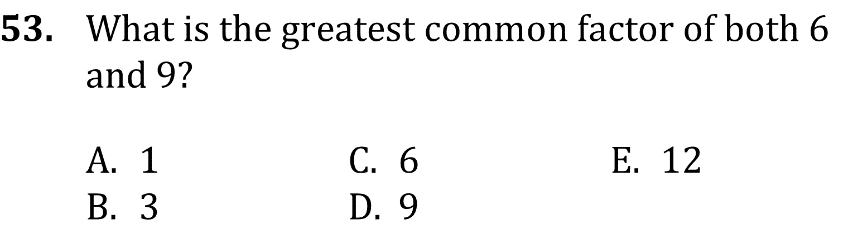 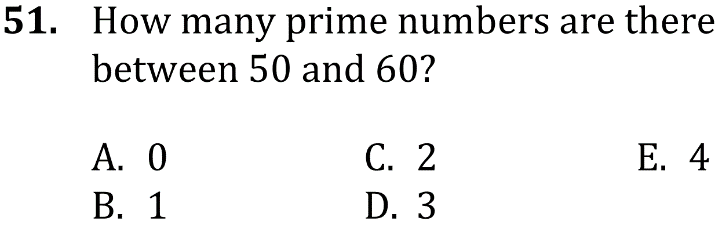 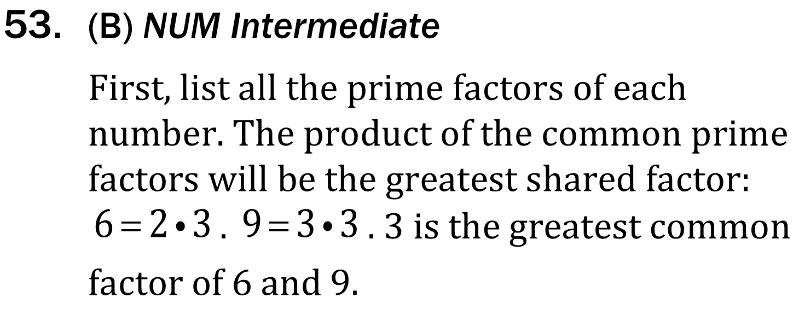 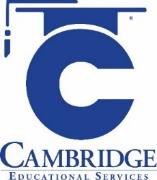 Show familiarity with primes, greatest common factor, least common factor, least common multiple, and working with numerical factors. Level: Intermediate Skill Group Number and Quantity
Prime numbers, Greatest Common Factor, & Least Common Multiple
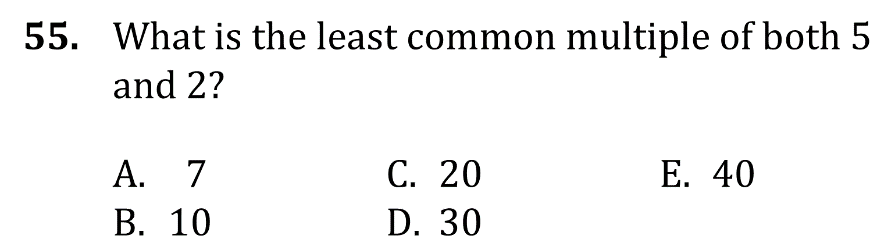 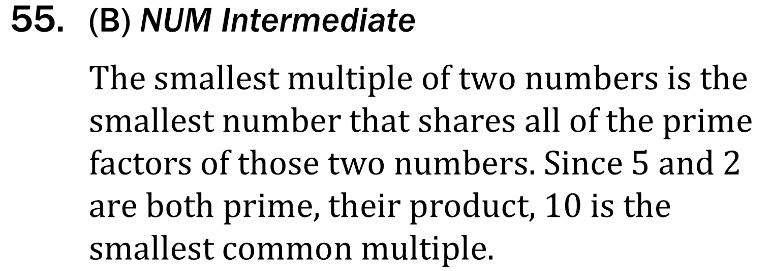 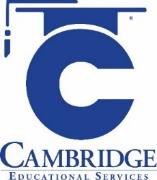 Show familiarity with primes, greatest common factor, least common factor, least common multiple, and working with numerical factors. Level: Intermediate Skill Group Number and Quantity
Prime numbers, Greatest Common Factor, & Least Common Multiple
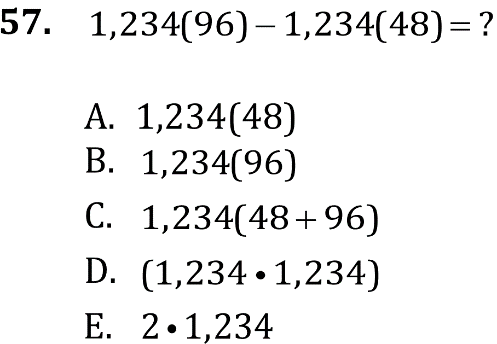 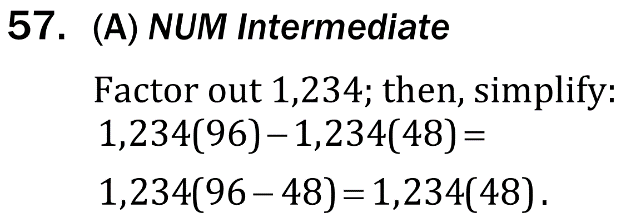 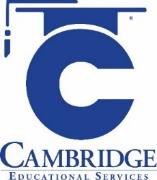 Show familiarity with primes, greatest common factor, least common factor, least common multiple, and working with numerical factors. Level: Intermediate Skill Group Number and Quantity
Prime numbers, Greatest Common Factor, & Least Common Multiple
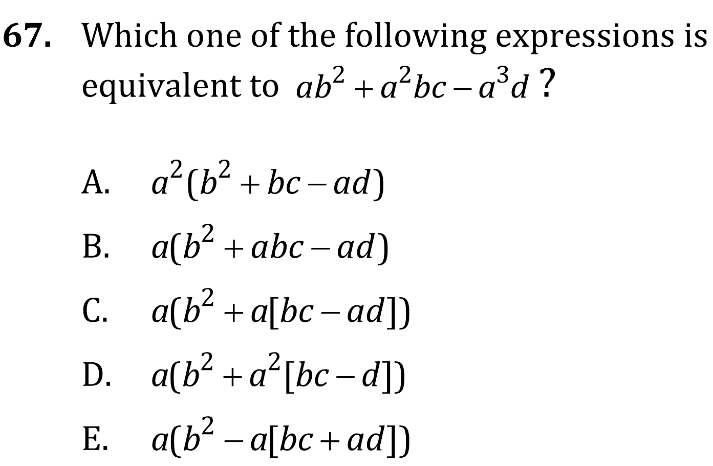 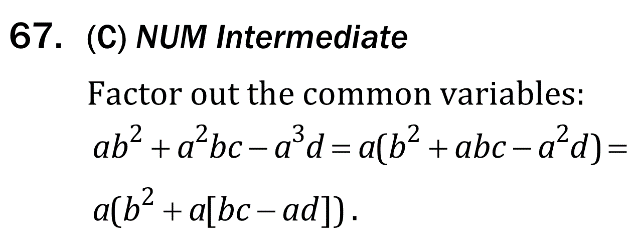 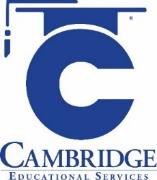 Show familiarity with primes, greatest common factor, least common factor, least common multiple, and working with numerical factors. Level: Intermediate Skill Group Number and Quantity